EZ ONE REPORTs FOR YEAR END
Laura bowers, chief deputy auditor-controller
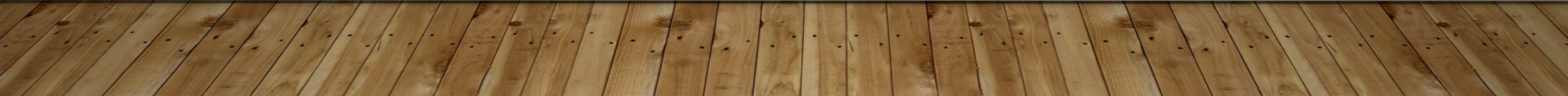 AGENDa
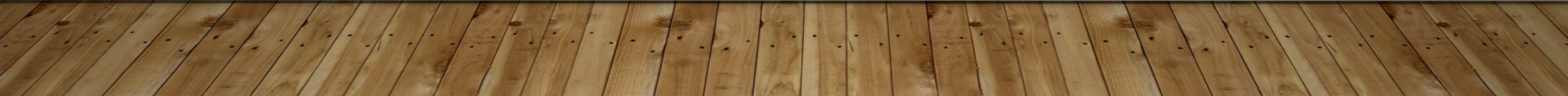 BUDGET CONTROL
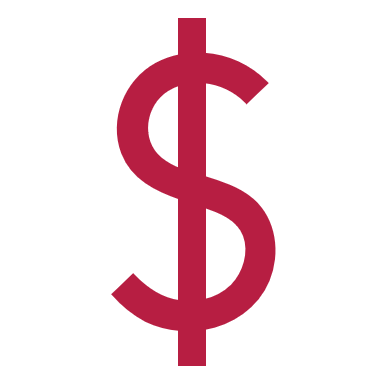 Special District budgets are normally controlled at the GL key, and the character level
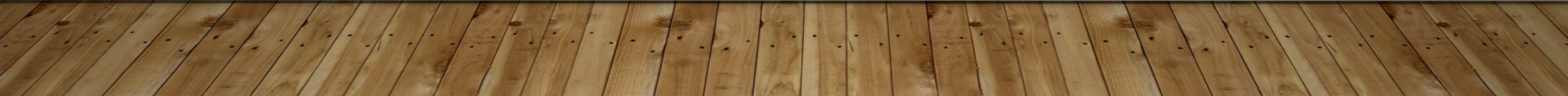 BUDGDET CONTROL
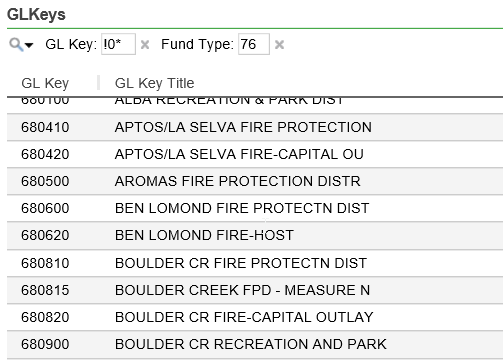 Example GL keys
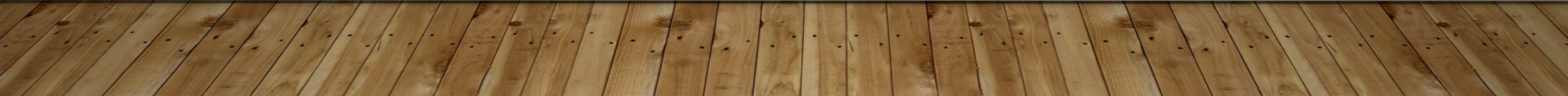 BUDGET CONTROL
Character examples are as follows:
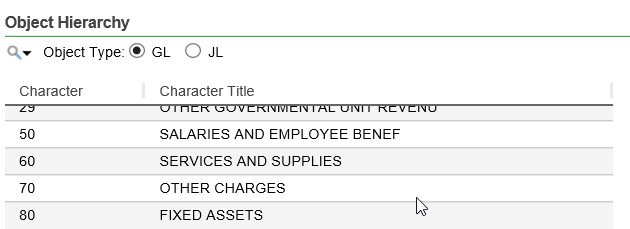 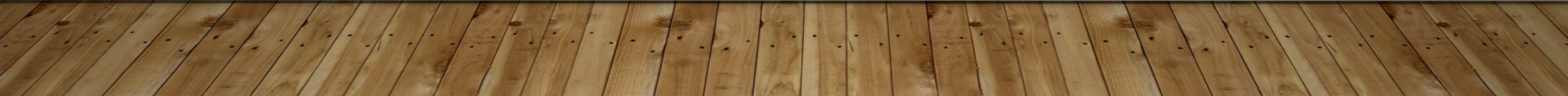 EZ ONE BUDGET TO ACTUAL REPORT
Click Revenues/Expenditures under Financial summaries
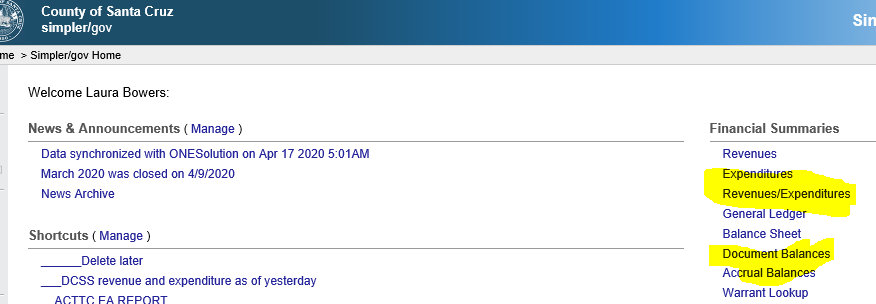 EZ ONE BUDGET TO ACTUAL REPORT
From ‘As Of’ drop down, select ‘yesterday’ for most up-to date transactions, then click ok
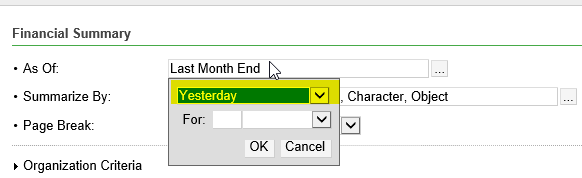 EZ ONE BUDGET TO ACTUAL REPORT
Option 1 - Enter gl key in gl key field OR
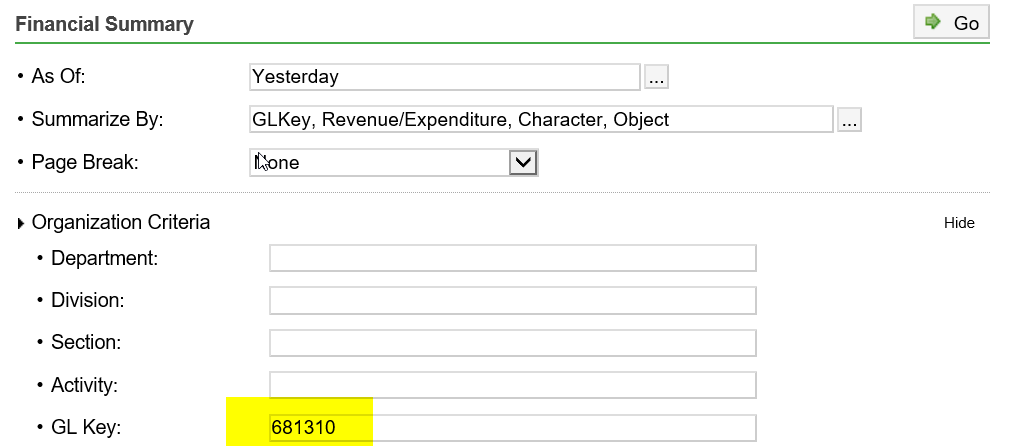 EZ ONE BUDGET TO ACTUAL REPORT
Option 2 - Enter fund number in in fund field – this is preferred for special districts with multiple GL keys
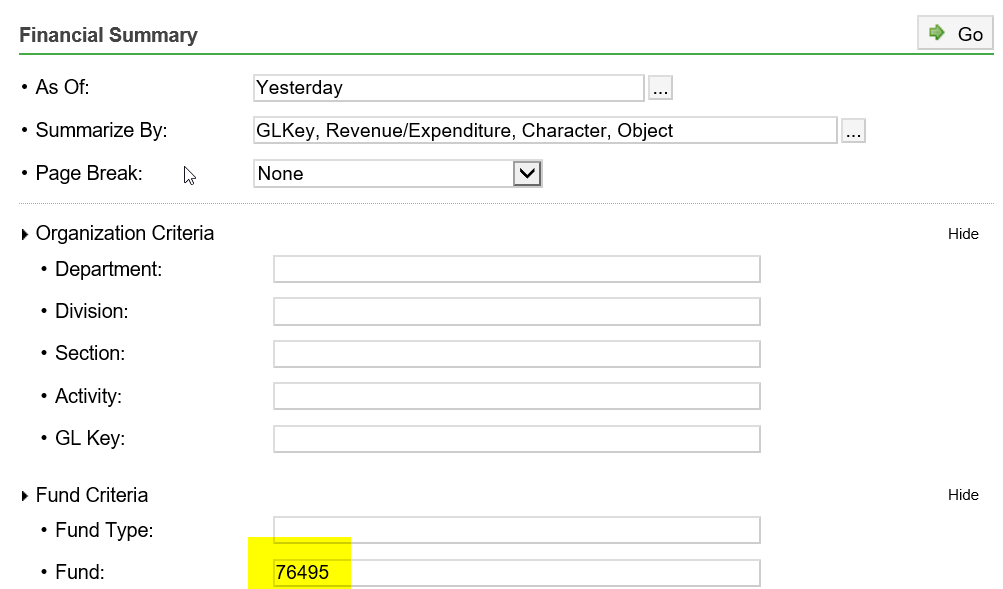 EZ ONE BUDGET TO ACTUAL REPORT
Scroll to the very bottom of the screen and select ‘show’ to the right of advanced options
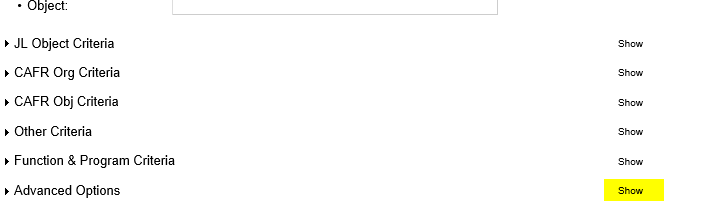 EZ ONE BUDGET TO ACTUAL REPORT
Click on the ‘builder’ next to the columns field
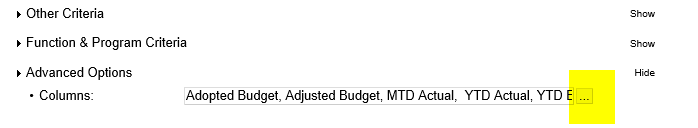 EZ ONE BUDGET TO ACTUAL REPORT
Remove the ‘MTD Actual’ checkmark and add a checkmark to ‘Variance’ and click ‘OK’
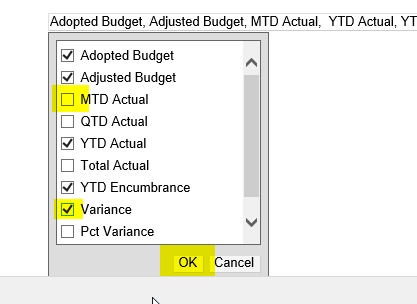 EZ ONE BUDGET TO ACTUAL REPORT
Scroll back to the top of the select GL Key for Page Break
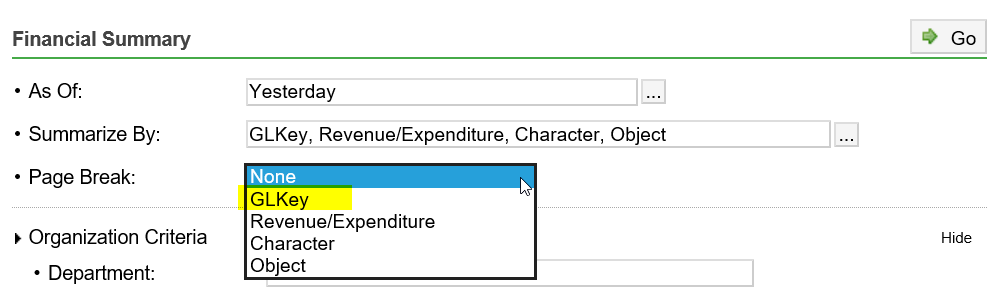 EZ ONE BUDGET TO ACTUAL REPORT
click ‘Go’ to run the query
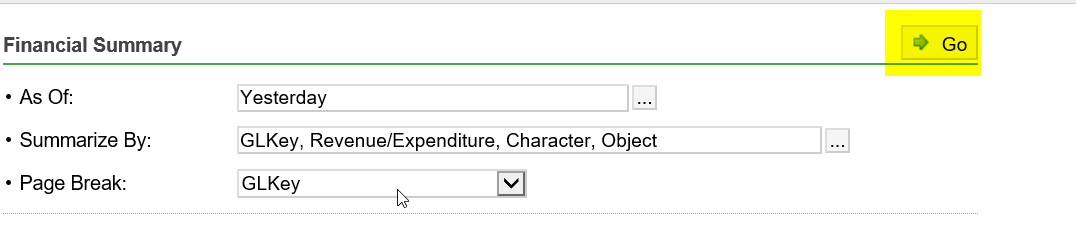 EZ ONE BUDGET TO ACTUAL REPORT
Resulting report should look like this:
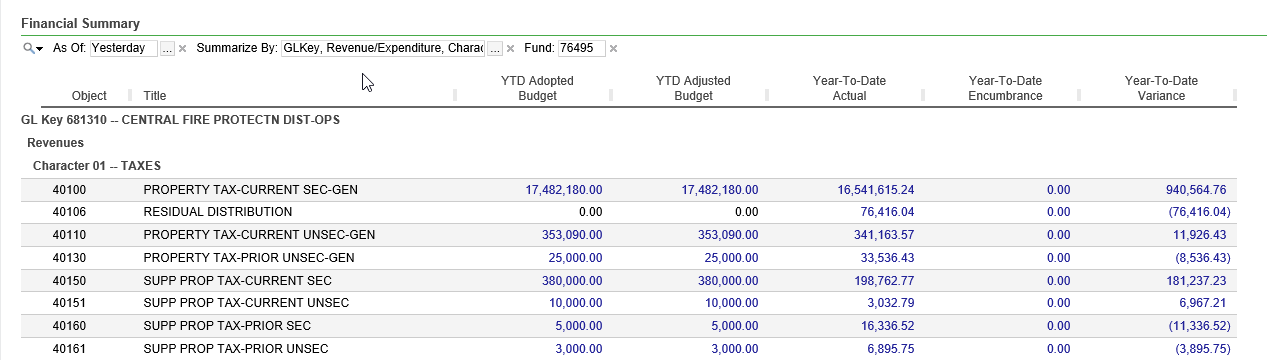 EZ ONE BUDGET TO ACTUAL REPORT
Note, the variance column for each character shows how much budget is not received yet (for revenues) or is remaining (for expenditures) for each character:
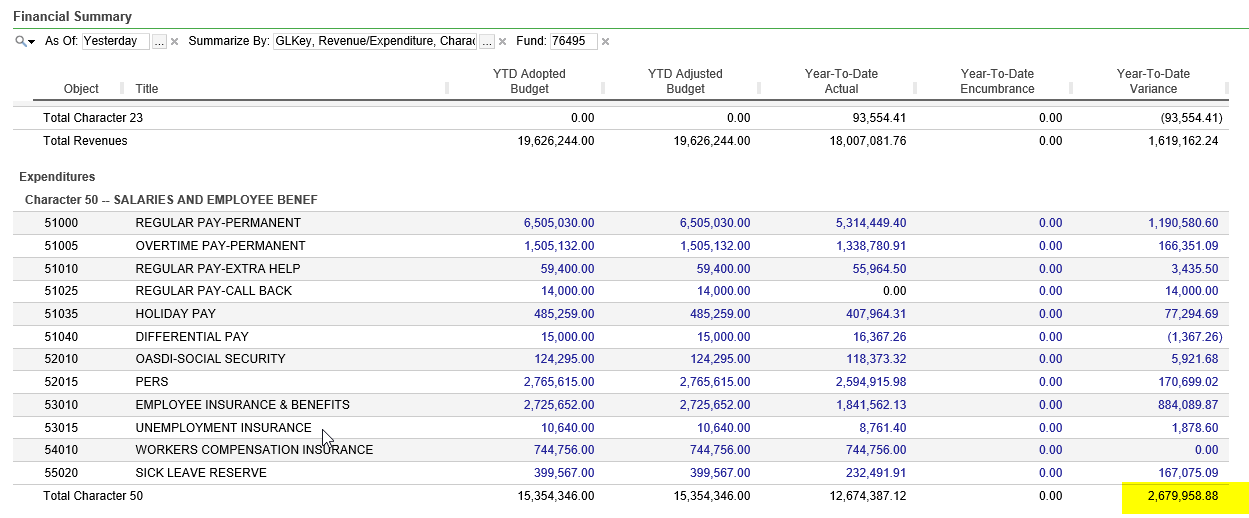 NEXT STEP
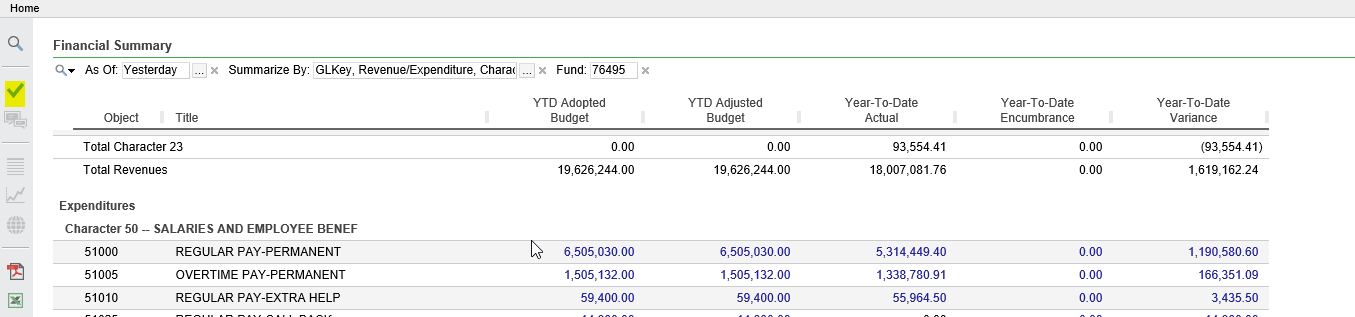 EZ ONE TRAINING MATERIALS
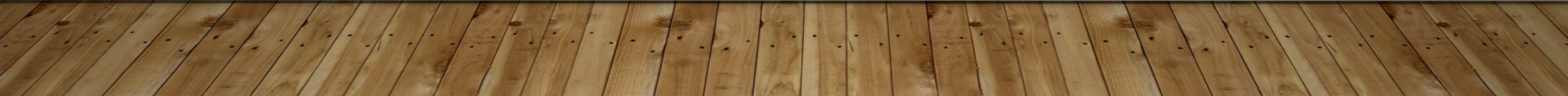 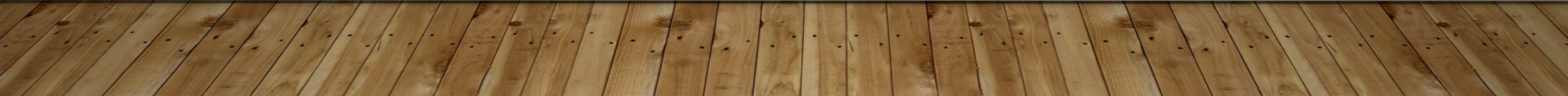 EZ ONE TRAINING MATERIALS
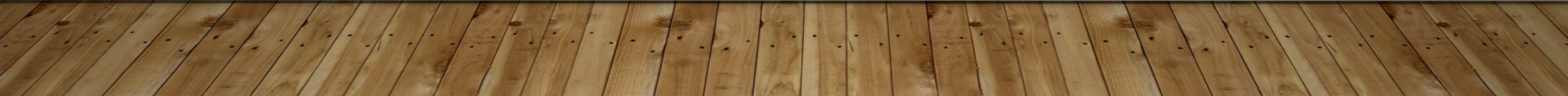 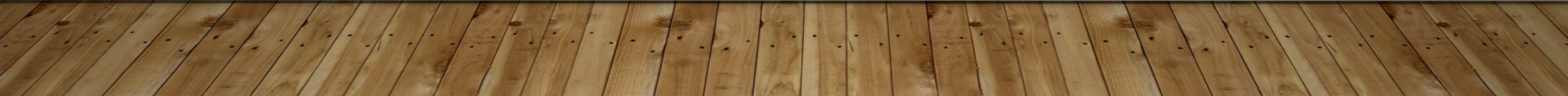 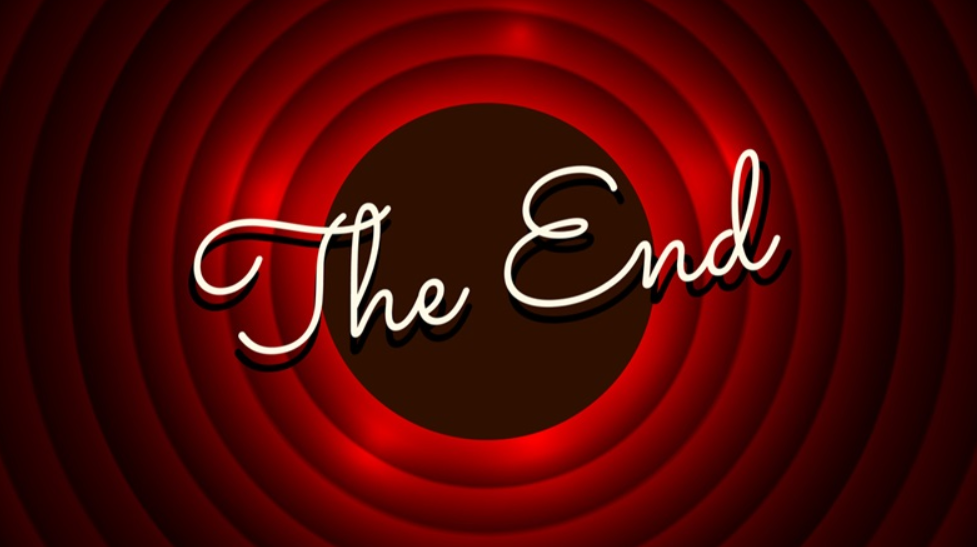